Prabhnoor Bhons  |  Jamyang Choetso  |  Inderpreet Gill  |  Ali Hamade  |  Rajvir Thind
Exploring Infertility
Disease of the reproductive system defined by the failure to achieve a clinical pregnancy
World Health Organization (WHO)
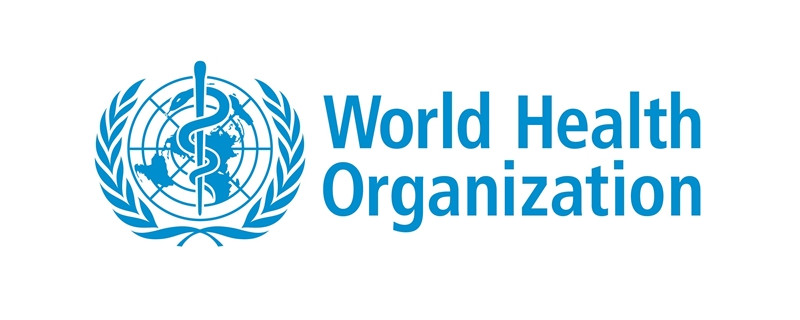 ‹#›
50 - 80 Million
People around the world have problems with having a complete integrated family
Developed Countries
Infertility rates range from 3.5% to 16.7%
Less developed countries; range is from 6.9% to 9.3%
Canada
Prevalence of infertility in 2009-2010 was between 11.5% to 15.7%
‹#›
Female Infertility
‹#›
Ovulation
Disrupted ovulation and lack of menstruation
LH and FSH level imbalance
Tubal Obstruction
Fertilization Prevention
Unknown mechanisms for some diseases
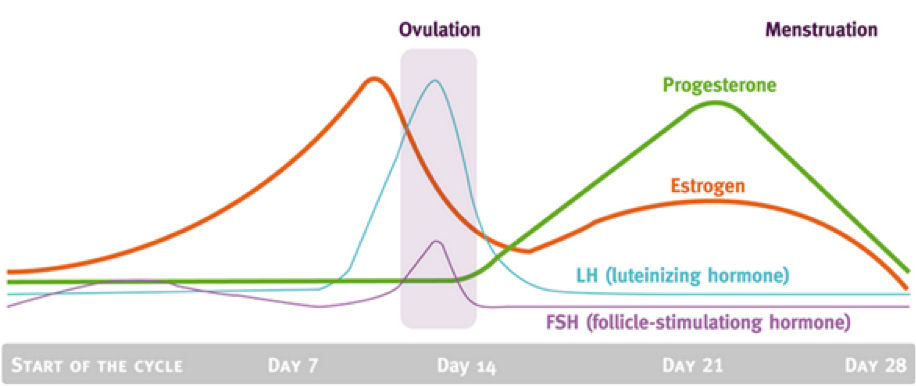 ‹#›
Image: https://coconutsandkettlebells.com/training-with-your-menstrual-cycle/
Female Infertility Causes
Tubal
Uterine
Ovarian
Fallopian tube blockage or damage
Inhibits oocyte from being transported into the uterine cavity
Most common: endometriosis
Failure of egg implantation in the uterus
Tumors
Abnormal uterus shape
Lack of eggs or blockage of ovaries
Most common: PCOS
Hormone imbalance
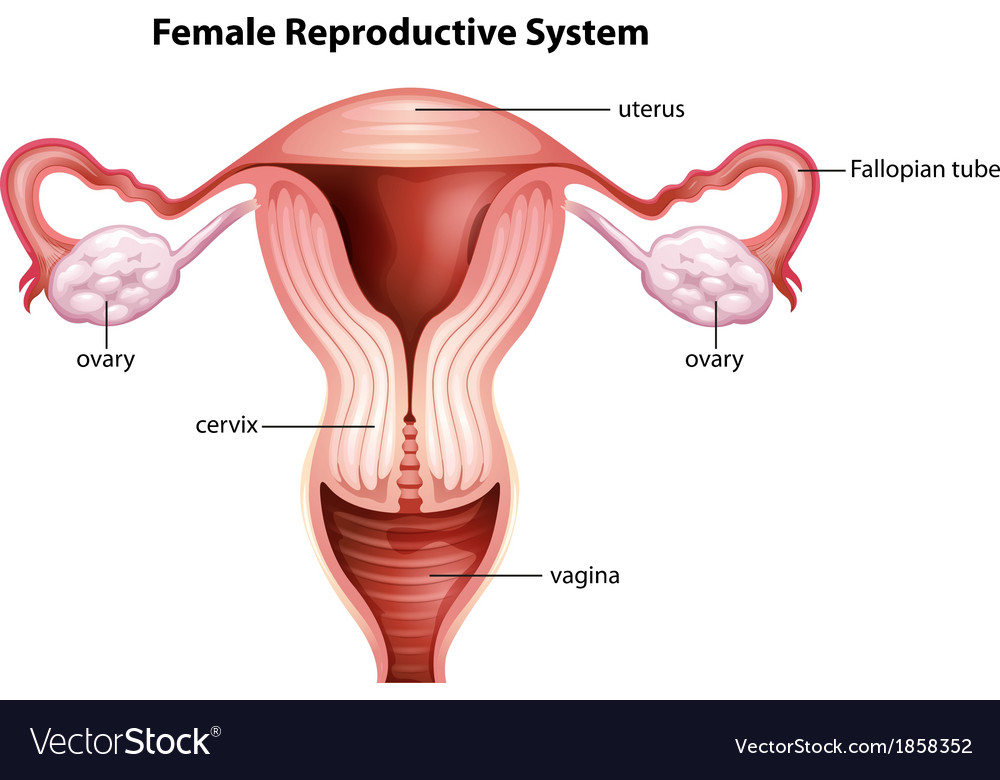 Image: https://www.vectorstock.com/royalty-free-vector/female-reproductive-system-vector-1858352
‹#›
Male Infertility
‹#›
Sperm Formation
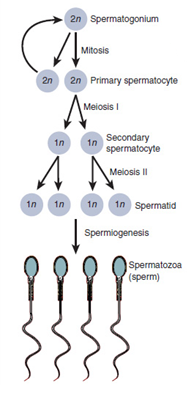 Spermatogenesis 
Requires multiple organs 
Development occurs in the testes 
Germ cells 
Sertoli Cells: environment, FSH
Leydig: testosterone, LH 
Hormones 
Follicular-stimulating hormone (FSH)
Testosterone
Image: 
http://teachmephysiology.com/reproductive-system/embryology/gametogenesis/
‹#›
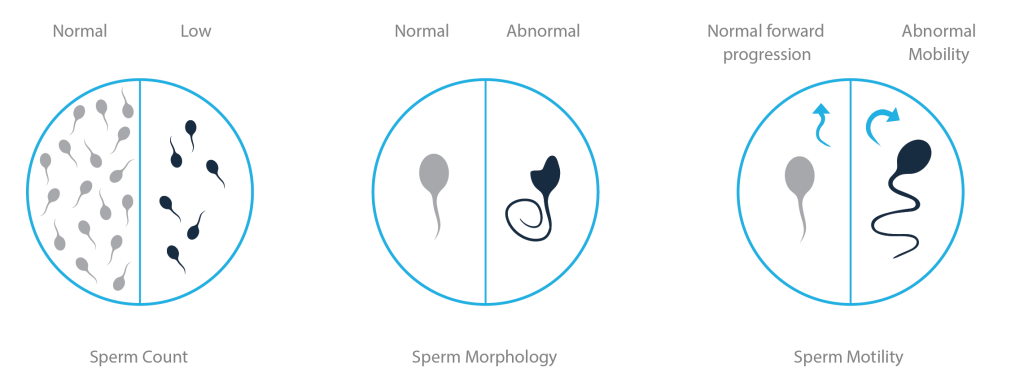 Ejaculation
Movement of sperm
Epididymis →Urethra 
Seminal plasma 
Semen 
Main causes 
Growth & Maturation
Ejaculation issues 
Low Concentration 
Sperm Quality
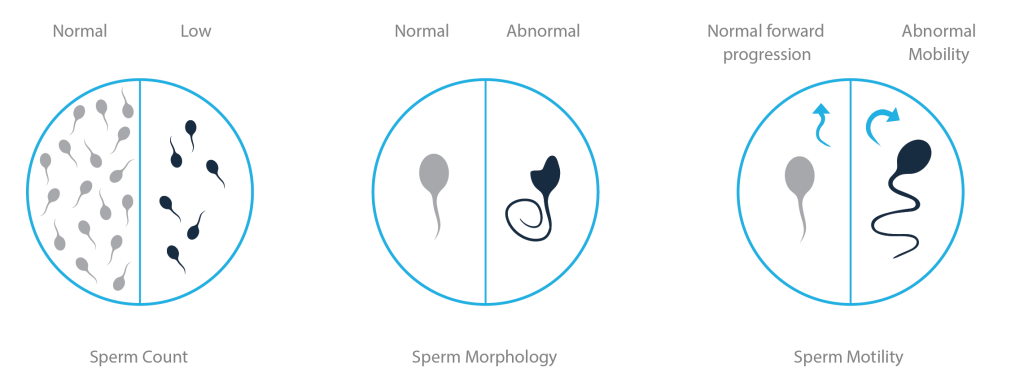 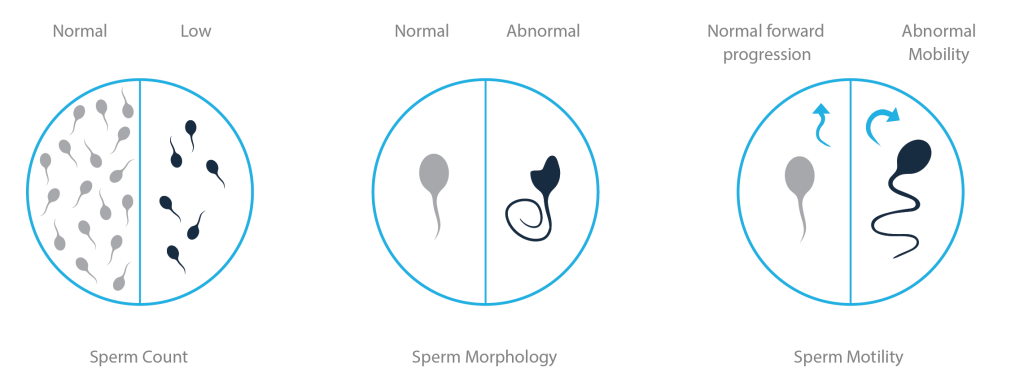 Image: https://altorahealth.com/male-infertility-causes-and-treatment/
‹#›
Causes - Medical Issues
Varicocele 
Swelling of the veins 
Low production 
Low quality 
Infection 
Inflammation of the organs 
Effects sperm health 
Retrograde Ejaculation 
Semen may end up the bladder
‹#›
Causes- Environment
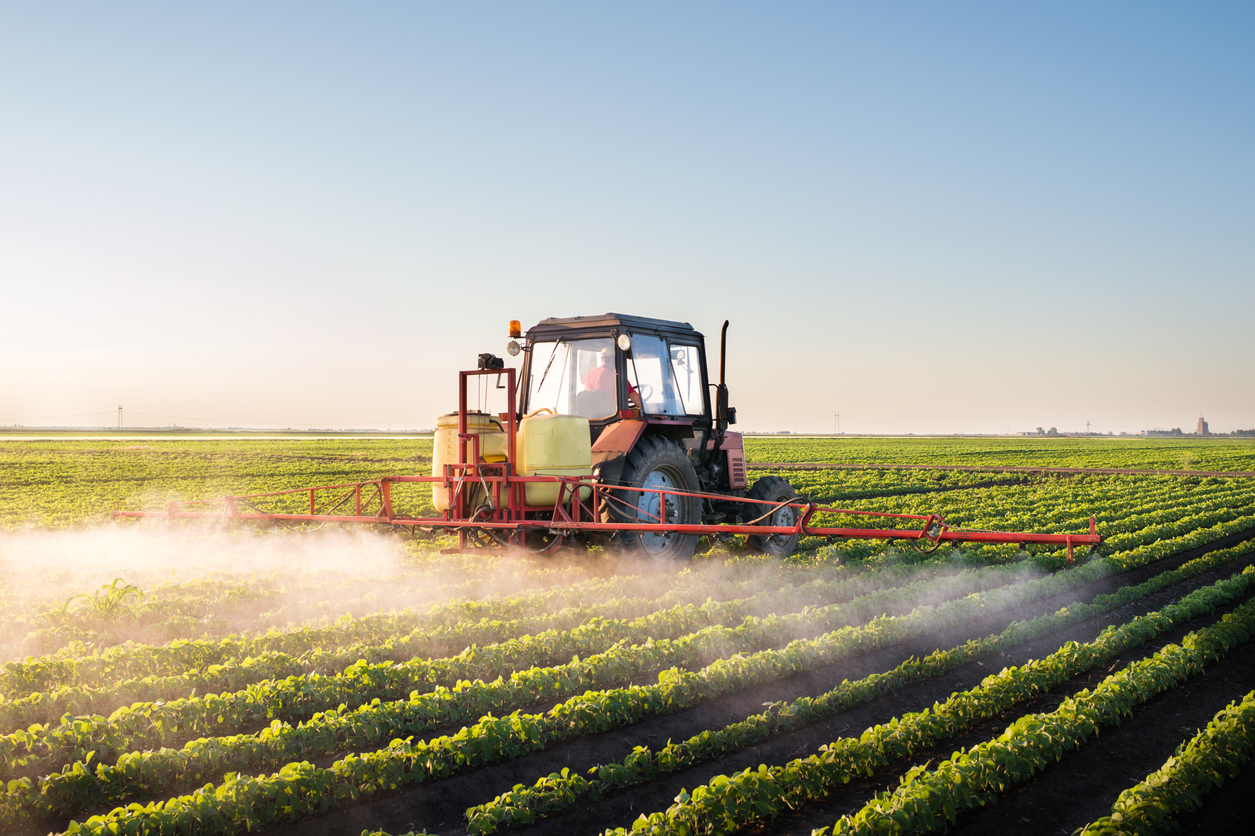 Chemicals
Constant exposure 
Radiation 
X-rays 
Heavy Metals 
Lead exposure
Image: https://ehsdailyadvisor.blr.com/2017/10/opp-issues-new-guidance-pesticide-resistance/
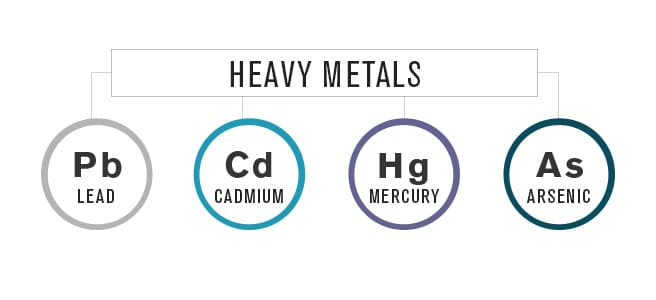 Image: https://trulyheal.com/how-to-test-for-heavy-metals/
‹#›
Lifestyle factors affecting both 
males and females
Alcoholism
Smoking
Weight
Exercise
Age
Stress
STDs
Unknown
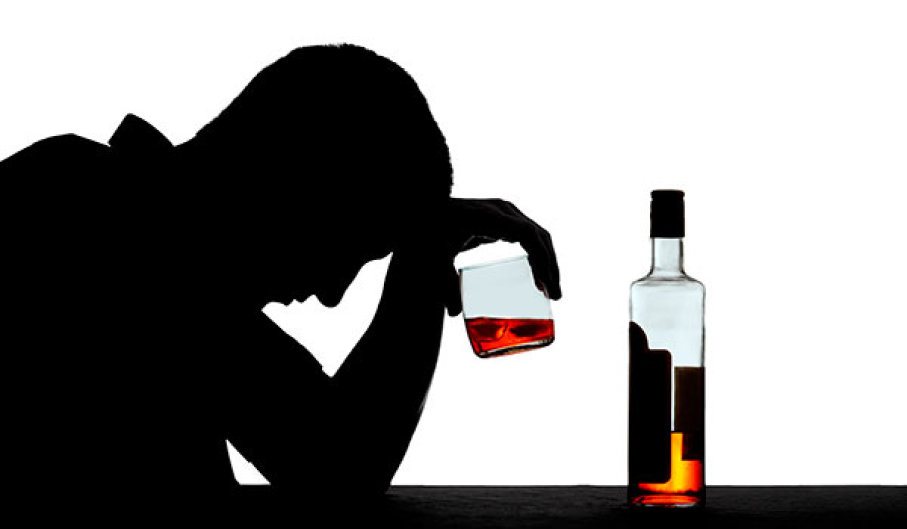 Image: https://www.stuffyoushouldknow.com/podcasts/how-alcoholism-works.htm
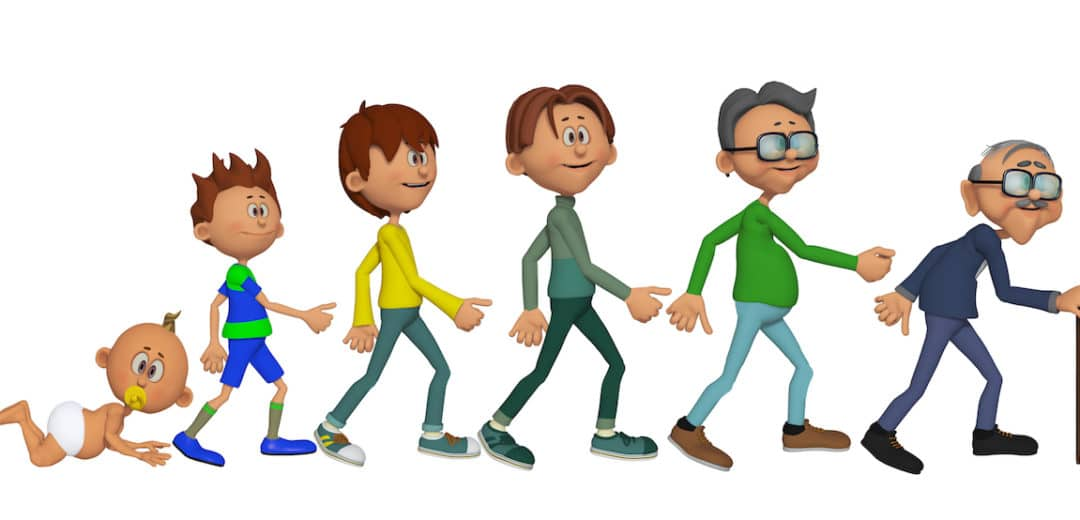 Image: https://www.frenchtoday.com/blog/french-grammar/expression-age-in-french-for-people-an-annee
‹#›
Treatment
‹#›
Treatment: Male Infertility
Surgical Procedure
Reverse vasectomy 
Antibiotics
Bacterial infection
28% successful pregnancy
Hormone pills
Erectile dysfunction
Lack of testosterone
Positive rating of 66%
30% chance of pregnancy success
‹#›
Treatment: Female Infertility
Hormone therapy
Clomiphene citrate: increase LH and FSH
Gonadotropins: increase egg production
Bromocriptine: excess prolactin
Metformin: insulin sensitivity
Surgery
Laparoscopic: remove obstructions
In Vitro Fertilization
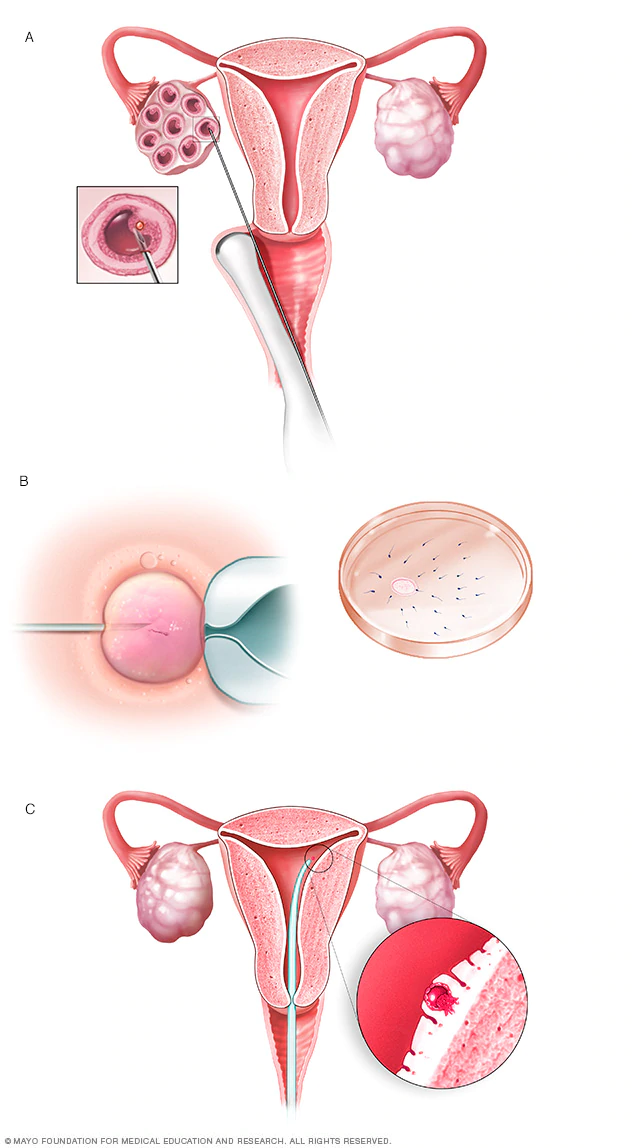 Image: https://www.mayoclinic.org/tests-procedures/in-vitro-fertilization/about/pac-20384716
‹#›
How it Affects People
Males
Economic/Social
Females
Stigma and hardships 
Secrecy about infertility 
Inaccurate media reports about infertility and impotence
Economic burden 
Treatments 
Losing jobs
Implications exacerbated due lack of support
Losing “womanhood”
Feelings of pain, sadness, guilt, and loneliness 
Face abuse
‹#›
Conclusion
Infertility affects both men and women. 
Women: inability to get pregnant or carry a fetus to full term.
Men: inability to impregnate a fertile female. 
Female infertility Factors: 
Ovarian, tubal, uterine and lifestyle.
Male infertility Factors: 
Medical issues, environmental factors and lifestyle choices
Modern medical science has developed various therapies. 
Future therapy: use of stem cells.
‹#›
Thanks for listening!
Any questions?
‹#›
References
[1] Bedford, J. M. (1975). Maturation transport and fate of spermatozoa in the epididymis.
[2] Brinster, R. L., & Zimmermann, J. W. (1994). Spermatogenesis following male germ-cell transplantation. Proceedings of the National Academy of Sciences, 91(24), 11298-11302.
[3] Brugo-Olmedo, S., Chillik, C., & Kopelman, S. (2001). Definition and causes of infertility. Reproductive biomedicine online, 2(1), 173-185.  
[4] Buchanan, J. F., & Davis, L. J. (1984). Drug-induced infertility. Drug intelligence & clinical pharmacy, 18(2), 122-132.
[5] Bushnik, T., Cook, J. L., Yuzpe, A. A., Tough, S., & Collins, J. (2012). Estimating the prevalence of infertility in Canada. Human reproduction, 27(3), 738-746.
[6] Carmignani, L., Gadda, F., Mancini, M., Gazzano, G., Nerva, F., Rocco, F., & Colpi, G. M. (2004). Detection of testicular ultrasonographic lesions in severe male infertility. The Journal of urology, 172(3), 1045-1047.
[7] Cousineau, T. M., & Domar, A. D. (2007). Psychological impact of infertility. Best Practice & Research Clinical Obstetrics & Gynaecology, 21(2), 293-308.
[8] Crich, J. P., & Jequier, A. M. (1978). Infertility in men with retrograde ejaculation: the action of urine on sperm motility, and a simple method for achieving antegrade ejaculation. Fertility and Sterility, 30(5), 572-576.
[9] De Kretser, D. M. (1997). Male infertility. The lancet, 349(9054), 787-790.
[10] Dierich, A., Sairam, M. R., Monaco, L., Fimia, G. M., Gansmuller, A., LeMeur, M., & Sassone-Corsi, P. (1998). Impairing follicle-stimulating hormone (FSH) signaling in vivo: targeted disruption of the FSH receptor leads to aberrant gametogenesis and hormonal imbalance. Proceedings of the National Academy of Sciences, 95(23), 13612-13617.
[11] Dyer SJ, Abrahams N, Hoffman M, van der Spuy ZM. Men leave me as I cannot have children': women's experiences with involuntary childlessness. Human Reproduction. 2002 Jun 1;17(6):1663-8. 
[12] Government of Canada. (2013,  February 08). Fertility. Retrieved February 27, 2019, from https://www.canada.ca/en/public-health/services/fertility/fertility.html
‹#›
References
[13] Hammoud, A. O., Wilde, N., Gibson, M., Parks, A., Carrell, D. T., & Meikle, A. W. (2008). Male obesity and alteration in sperm parameters. Fertility and sterility, 90(6), 2222-2225.
[14] Infertility definitions and terminology.(n.d). Retrieved from https://www.who.int/reproductivehealth/topics/infertility/definitions/en/
[15] Jung, A., & Schill, W. B. (2000). Male infertility. Current life style could be responsible for infertility. MMW Fortschritte der Medizin, 142(37), 31-33.
[16] Khourdaji I, Lee H, Smith RP. Frontiers in hormone therapy for male infertility. Translational andrology and urology. 2018 Jul;7(Suppl 3):S353.
[17] Li, H. Y., & Zhang, H. (2013). Proteome analysis for profiling infertility markers in male mouse sperm after carbon ion radiation. Toxicology, 306, 85-92.
[18] Maduro, M. R., & Lamb, D. J. (2002). Understanding new genetics of male infertility. The Journal of urology, 168(5), 2197-2205.
[19] Manjunath, P., Bergeron, A., Lefebvre, J., & Fan, J. (2007). Seminal plasma proteins: functions and interaction with protective agents during semen preservation. Society of Reproduction and Fertility supplement, 65, 217.
[20] Marberger, H. (1974). The mechanisms of ejaculation. In Physiology and genetics of reproduction (pp. 99-110). Springer, Boston, MA.
[21] Mayo Clinic. (2018, March 08). Female infertility. Retrieved February 25, 2019, from https://www.mayoclinic.org/diseases-conditions/female-infertility/diagnosis-treatment/drc-20354313
[22] Nayernia, K., Li, M., Jaroszynski, L., Khusainov, R., Wulf, G., Schwandt, I., ... & Engel, W. (2004). Stem cell based therapeutical approach of male infertility by teratocarcinoma derived germ cells. Human molecular genetics, 13(14), 1451-1460.
[23] Pasqualotto, F. F., Lucon, A. M., Sobreiro, B. P., Pasqualotto, E. B., & Arap, S. (2004). Effects of medical therapy, alcohol, smoking, and endocrine disruptors on male infertility. Revista do Hospital das Clínicas, 59(6), 375-382.
‹#›
References
[24] Patel, A. P., & Smith, R. P. (2016). Vasectomy reversal: a clinical update. Asian journal of andrology, 18(3), 365.
[25] Phillip, M., Arbelle, J. E., Segev, Y., & Parvari, R. (1998). Male hypogonadism due to a mutation in the gene for the β-subunit of follicle-stimulating hormone. New England Journal of Medicine, 338(24), 1729-1732.
[26] Practice Committee of the American Society for Reproductive Medicine. (2008). Report on varicocele and infertility. Fertility and sterility, 90(5), S247-S249.
[27] Rodriguez, R., Hernandez, R., Fuster, F., Torres, A., Prieto, P., & Alberto, J. (2001). Genital infection and infertility. Enfermedades infecciosas y microbiologia clinica, 19(6), 261-266.
[28] Rouchou B. Consequences of infertility in developing countries. Perspectives in public health. 2013 May;133(3):174-9.
[29] Roupa, Z., Polikandrioti, M., Sotiropoulou, P., Faros, E., Koulouri, A., Wozniak, G., & Gourni, M. (2009). Causes of infertility in women at reproductive age. Health Science Journal, 3(2).
[30] Saez, J. M. (1994). Leydig cells: endocrine, paracrine, and autocrine regulation. Endocrine reviews, 15(5), 574-626.
[31] Van Waeleghem, K., De Clercq, N., Vermeulen, L., Schoonjans, F. R. A. N. K., & Comhaire, F. (1996). Deterioration of sperm quality in young healthy Belgian men. Human Reproduction, 11(2), 325-329.
[32] Wall, J., & Jayasena, C. N. (2018). Diagnosing male infertility. BMJ, k3202. https://doi.org/10.1136/bmj.k3202
[33] Wallach, E. E., Bronson, R., Cooper, G., & Rosenfeld, D. (1984). Sperm antibodies: their role in infertility. Fertility and Sterility, 42(2), 171-183.
[34] Wischmann T, Thorn P. (Male) infertility: what does it mean to men? New evidence from quantitative and qualitative studies. Reproductive biomedicine online. 2013 Sep 1;27(3):236-43.
‹#›